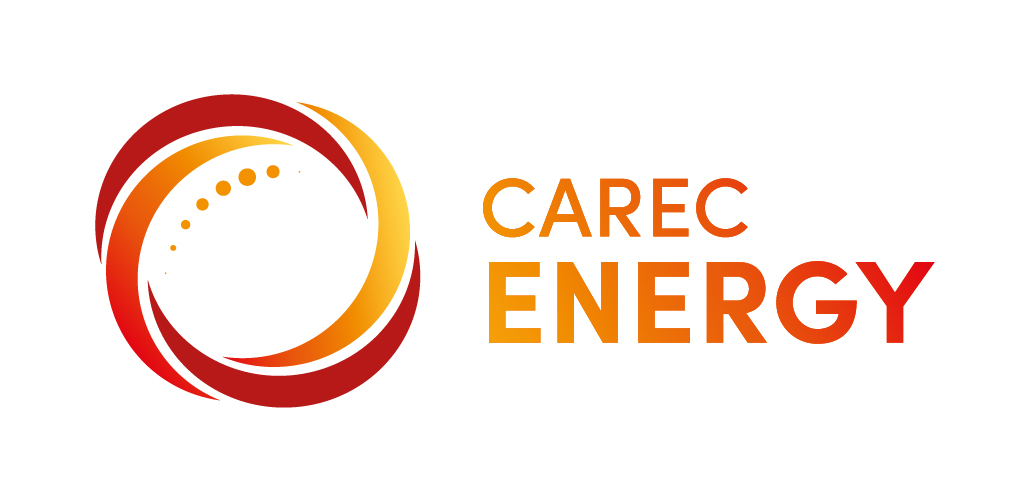 The Central Asia Transmission Cooperation Association (CATCA)

A new approach to plan and execute regional interconnection projects

32nd ESCC Meeting
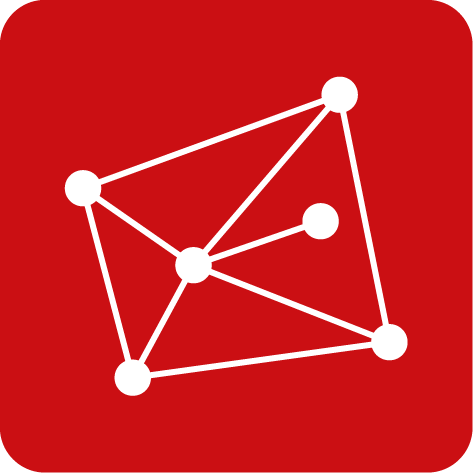 Why CATCA?
There is no organization responsible for strategically planning the future expansion of the regional grid 
There is no mechanism regularly updating existing regional masterplans -  but with more variable renewable energy frequent updating (and enhanced interconnections) will be needed
Regional interconnections require new agreements and new project companies each time
Energy Ministers of the region adopted a Ministerial Declaration in September 2019 endorsing the development of a concept for CATCA
Objective and Role of CATCA
Planning new regional interconnection projects
3 tasks of CATCA
BENEFITS
Managing and executing new interconnection projects
Developing region-wide grid operation rules and standards
It is proposed to initially establish CATCA as an organisation for electricity projects
Proposed Organizational Set-Up
Decision Making: CATCA is proposed to have a board of directors composed of the Energy Ministers from member countries
Staff: The organisation shall consist of both permanent staff and seconded personnel from member countries
Funding : Final decision to be taken by members when CATCA is established, possible options:
community-centered approach (all members pay equal) 
country-centered approach (members pay according to their desired involvement) 
hybrid model
simple organigram
Proposed Roadmap